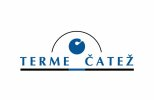 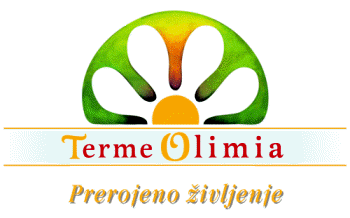 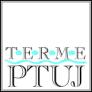 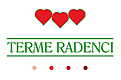 Slovenska zdravilišča in terme
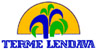 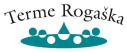 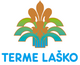 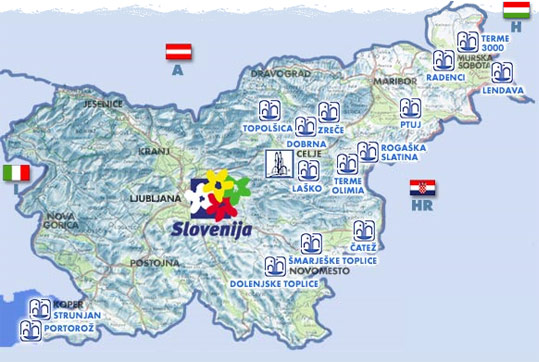 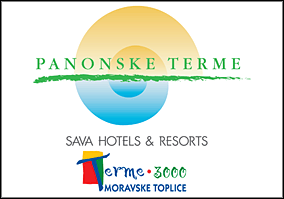 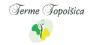 Terme Čatež
V Termah Čatež človek zadiha s polnimi pljuči: zaradi blagega predalpskega podnebja ob sotočju Save in Krke pod Gorjanci in sodobno zasnovane, razgibane ponudbe.
Modrina številnih bazenov s termalno vodo, žuborenje slapov, vodnih tokov in valov na Termalni rivieri ter urejenost prostorov, vse to privlači in vabi.
Terme Čatež so kraj za mlade po letih in mladostne po duhu. Vzdušje naravnost spodbuja k aktivnosti in pozitivno deluje na vse goste, ne glede na to, ali so sem prišli po zdravje ali na počitnice.
Dejaven odnos do telesnih in psihičnih sposobnosti je načelo, ki ga uveljavljajo Terme kot zdraviliški in turistični center.
Terme Dobrava
Blaga pokrajina s travniki, gozdovi in sotočjem dveh voda daje zavetje Dobrni, majhnemu kraju, kjer so že v dvanajstem stoletju odkrili izvir zdravilne vode. Ime izhaja iz besede dob, vrste hrasta, s katerim so bili takrat bogato obraščeni okoliški hribi.
Tudi same toplice obdaja pomirjujoče zelenilo. Najbolj znamenit je dvestoleten kostanjev drevored. Tu so se v devetnajstem stoletju, v času, ko se je zdravilišče začelo razvijati in širiti, sprehajali imenitni gostje, med njimi tudi Louis Bonaparte.
Tudi danes so Terme Dobrna priljubljene predvsem pri tistih, ki si želijo zatišja pred glasnim utripom vsakdanjega življenja. Hkrati pa je njihova prednost to, da so blizu prometnih poti in zato lahko dostopne.
Zdravilišče  Dolenjske Toplice
Trije termalni izviri in prijetno okolje že stoletja privabljajo goste v Zdravilišče Dolenjske Toplice. Prvi zapisi o zdravilišču segajo v 13. stoletje.
Danes je tudi medicinska znanost potrdila zdravilni učinek termalne vode. Kombinacija tradicije, sodobnih spoznanj in naravnega zdravilnega sredstva omogočajo uspešno zdravljenje predvsem revmatskih obolenj in stanj po poškodbah in operacijah na gibalnem aparatu. Ravno razvoju zdravstvene službe in zdravstvenih programov je bil v zadnjih letih namenjen največji poudarek. Dolenjske Toplice pa vabijo tudi vse tiste, ki z zdravjem nimajo težav. Bogata dodatna ponudba zdravilišča in neposredne okolice sta zagotovilo, da nikomur ne bo dolgčas.
Gostje lahko izbirajo med dvema popolnoma obnovljenima hoteloma - Vital in Kristal - ki sta med seboj povezana z ogrevanim hodnikom. Kljub najsodobnejši opremi zdravilišča pa lahko gostje na vsakem koraku začutijo pridih preteklosti in bogate zgodovine.Zdravilišče je v letu 1997 pridobilo certifikat kakovosti po standardu ISO 9001 za gostinsko, hotelsko in zdravstveno dejavnost.
Zdravilišče Laško
K laškim vrelcem prihajajo ljudje že od vekomaj. Poznali so jih rimski legionarji, v srednjem veku so jih obiskovali misionarji, ob koncu 19. stoletja pa je zraslo mondeno letovišče avstro-ogrskega cesarja Franca Jožefa I.Vsi so prihajali po zdravje.
Zdravilišče Laško je bilo še pred kratkim poznano kot center za medicinsko rehabilitacijo, danes pa na tej tradiciji nastaja središče zdravstvenega turizma, namenjeno ljudem, ki imajo težave z gibanjem, in vsem tistim, ki se takšnim težavam želijo izogniti.
Terme Lendava
Izvor lendavskih toplic je neobičajen, prav posebna pa je tudi fosilna zdravilna voda; Evropa pozna le še dva taka izvira. Zdravilni vrelci so bili odkriti po naključju, ko so v sredini šestdesetih let v prekmurski vasi Petišovci v bližini Lendave iskali nafto.
Terme Lendava predstavljajo splet ugodnih naravnih in kulturnih značilnosti. Panonska ravnina slikovito prehaja v Lendavske gorice. Podnebje je blago; tu srečamo zaščiteno ptico štorkljo in uživamo v kulturni ponudbi osemsto let starega, zgodovinsko bogatega mesta Lendava na tromeji Slovenije, Avstrije in Madžarske.
Etnično raznoliko okolje pomeni tudi množico folklornih, etnoloških in gurmanskih posebnosti. Nenazadnje je tudi velik delež gostov zdraviliško-turističnega centra v Termah Lendava iz tujine in tako se ustvarja atmosfera, v kateri naletijo na prijazen odziv zelo različne potrebe in želje.
Terme 3000 Moravske Toplice
Moravske Toplice ležijo na skrajnem severovzhodu Slovenije, sredi Prekmurja, tam, kjer se goričko gričevje blago prelije v panonsko ravnino.
Moderni turistično-zdraviliški kompleks se nežno spaja z zelenim okoljem romantične pokrajine. Ponudba različnih programov temelji na naravnem dejavniku - edinstveni termomineralni vodi.
Nove Terme 3000 nudijo široko paleto vodnih užikov. Bogate vodne površine dopolnjujejo športni park z neštetimi možnostmi za šport in rekreacijo ter lastno igrišče za golf. Tu so naravnost idealni pogoji za programe sprostitve in dobrega počutja (program wellness).
Poleg zaokrožene, vsestranske zdraviliške in rekreacijske ponudbe goste prepriča tudi cela paleta možnosti za namestitev - od prikupnih, s slamo kritih hišic, apartmajskega naselja, ki ohranja elemente stare prekmurske arhitekture, do najsodobneje urejenega hotela.
Terme 3000 Moravske Toplice so kraj privlačnih sozvočij. Prekmurska ravnica in odkritost domačih ljudi, blaga panonska klima in prijaznost zaposlenih, neokrnjena narava in zdravilni izviri, ki po svojih lastnostih sodijo med najbolj cenjene termalne vode na svetu.
Terme Olimia Podčetrtek
Bogastvo sotelskih in kozjanskih travnikov ter gozdov, vinogradov in kmetij, gostoljubje prijaznih ljudi, ohranjeno življenje v rekah, potokih in gajih so le delček obljube o dobrih in zanimivih dneh, preživetih v Podčetrtku.
Lepote kraja v obmejnem delu vzhodne Slovenije že vrsto let dopolnjujejo zdravilne vode, sprva znane kot Atomske toplice, danes občudovane kot Terme Olimia.
Če vam je ljubše mirnejše spoznavanje narave, vas vabijo travniki in gozdovi z obiljem gob. Z avtobusom, cestnim vlakom, kočijo in celo z letalom se lahko odpravite na spoznavanje okoliških krajev - od Olimja z znamenitim samostanom do muzeja stare kmečke opreme, od baročnih cerkva in gradov do Kozjanskega parka, od romarskih Svetih gor do prijaznih kmečkih domačij s pokušinami domačih vin in jedi.
In če se vam ne da nikamor - brez skrbi, tudi na prireditvenih prostorih Term se marsikaj godi!
Terme & Wellness Palace Portorž
V središču Portoroža, sodobnega letoviškega kraja, se nahajajo Hoteli Palace s svojo bogato hotelsko in termalno ponudbo.Naravne zdravilne dejavnike, kot so solinsko blato (fango), morska voda in slanica (Acqua madre), so po izročilu uporabljali že rimski vojaki, v 13. stoletju pa benediktinci iz samostana Sv. Lovrenca. Zdraviliški turizem v pravem pomenu besede se je začel razvijati, ko so leta 1885 zgradili manjši hotel in zgradbo, v kateri so izvajali talasoterapijo. Prvotno hotelsko-zdraviliško ponudbo so v začetku našega stoletja razširili in leta 1911 dogradili hotel Palace, ki se je tedaj imenoval Kurhotel.V letih 1969-70 so bili zgrajeni štirje hoteli, leta 1985 pa nove Terme. V zadnjih letih so bili vsi objekti popolnoma prenovljeni, kot tudi obogateni z novo ponudbo.
Terme Ptuj
Ene najmlajših slovenskih term so del slikovite pokrajine v srcu Štajerske. Ravnico s polji in travniki, med katerimi se lagodno vije Drava, obkrožajo mehki griči Haloz in Slovenskih goric.
Ptuj - že stoletja dolgo stičišče narodov, od Keltov, Ilirov, Rimljanov in Slovanov - se s pešmostom prek Drave spogleduje s Termami.
Življenjska moč razvijajočih se Term ima veliko bogatih virov. Zdravilen vrelec nizkomineralne vode, poznani vinorodni okoliš Haloz in bogata ter raznolika kulturno-zgodovinska dediščina, med katero je tudi svetišče staroperzijskega božan-stva luči in resnice Mitre, so biseri ptujskih Term.
Ob vsestranski zdraviliški, rekreacijski in kulturni ponudbi, ki jo nudijo Terme Ptuj in mesto v bližini, so gostje deležni ene najbolj cenjenih dobrin današnjega časa, miru.
Terme Radenci
Na obrobju Panonske nižine, v zeleni pokrajini žitnih polj in vinorodnih gričev, ob reki Muri so se ob bogatih darovih narave razvile Terme Radenci.
Mineralno vodo je davnega leta 1833 odkril takratni študent medicine Karel Henn. Po temeljitih analizah vode se je vrnil v Radence, kjer je kot priznan zdravnik leta 1869 napolnil radensko slatino v prvo steklenico; našo vodo so potem pili tudi na cesarskem dvoru na Dunaju in papeškem v Rimu. Leta 1882 so Radence že obiskali prvi zdraviliški gostje.
Julija 1996 smo odprli nov Termalni raj (deset zunanjih in notranjih bazenov), ki je povezan s fizioterapevtskim delom in s pokritim hodnikom tudi z vsemi hoteli.
Termalno kopališče Banovci leži le 16 km od Radenec in ga naši gostje poznajo predvsem po klasičnem in naturističnem kampu ter novem hotelsko-apartmajskem naselju. 
Banovska termalna voda izvira iz globine 1700 m kjer ima temperaturo 60°C do 68°C.
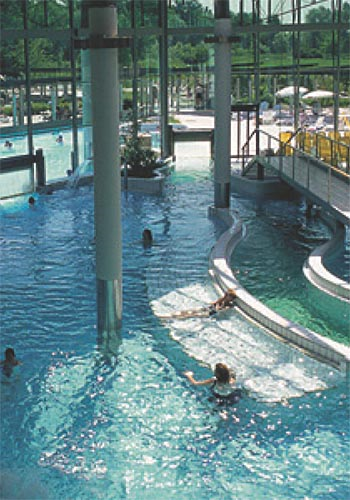 Terme Rogaška
Temeljni kamen zglednega zdraviliškega centra v Rogaški Slatini je bil postavljen v srednjem veku; o tem priča latinsko posvetilo zemljiškega gospoda na obzidju studenca, namenjenega bolnikom.
Razvoj zdravilišča je povezan s plemiškimi imeni in kronanimi glavami in že od sedemnajstega stoletja naprej z znanostjo. Tedaj je bila objavljena monografija z analizo rogaške mineralne vode, ki jo je napisal doktor fizike, Mariborčan Johann B. Grundel. Zgodovina je modra učiteljica.
Danes je zdravilišče Rogaška sinonim za vrhunsko kakovost in tu so zadovoljni tudi najzahtevnejši gosti. Hkrati je Rogaška Slatina spodbudila razvoj raziskovanja mineralnih vod in ima na tem področju v Sloveniji še vedno vodilno vlogo.
Paviljon, ki se kot krona dviga nad vrelcem edinstvene, z magnezijem neobičajno bogate mineralne vode Donat, je energetski center zdravilišča. Klasicizem podaja roko secesiji in ta modernosti; starim načinom zdravljenja s pitjem mineralne vode se pridružujejo sodobni, kar najbolj celoviti pristopi h krepitvi in ponovnem pridobivanju zdravja, predvsem na področju bolezni prebave in presnove.
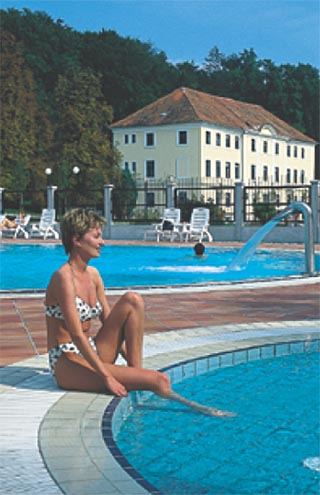 Zdravilišče Strunjan
Zdravilišče Strunjan leži v prečudovitem okolju sredi submediteranskega zelenja. Strunjanski zaliv s svojo zatišno lego nudi zavetje starodavnim solinam in laguni, ki nemo pričajo o delovanju človeka skozi davna stoletja. Tu se stikata dih sedanjosti in tradicionalnega načina življenja na najboljši možen način.
Čeprav večina ljudi prisega, da je morje pravi kraj za poletni oddih, pa mnogi radi uživajo v njegovih lepotah tudi jeseni in spomladi. Ponudba zdravilišča Strunjan temelji na blagodejni moči narave - morski vodi, klimi in solinskemu blatu, strokovnemu znanju medicinskega osebja ter sodobni terapevtski opremi; tako zdravijo pljučne bolnike ter lajšajo revmatska obolenja in posledice poškodb ali operativnih posegov na gibalnem aparatu.
V poletnih dneh lahko gostje uživajo na hotelski plaži, v hladnejših jim je na voljo notranji bazen z ogrevano morsko vodo in vrsta najrazličnejših rekereativnih dejavnosti. Tako lahko za dobro počutje in kondicijo poskrbijo gostje sami, lahko pa jim pomagajo tudi vešče roke maserjev in terapevtov. V Strunjanu bo vsakdo našel nekaj zase: zdravje, mir, zabavo, počitek - stvari, na katere zaradi tempa sodobnega življenja vse prepogosto pozabljamo.
Zdravilišče je v letu 1997 pridobilo certifikat kakovosti po standardu ISO 9001 za gostinsko, hotelsko in zdravstveno dejavnost.
Zdravilišče Šmarješke Toplice
Skrite v zavetju okoliških gozdov, stran od industrije in tempa sodobnega življenja so Šmarješke Toplice pravi kraj za vse tiste, ki želijo vsaj za trenutek pozabiti na vsakdanje težave, si spočiti in nabrati novih moči.
Šmarješke Toplice so mlado zdravilišče, pa vendar so okoliški ljudje že v prejšnjem stoletju odkrili, da termalna voda tamkajšnjih vrelcev koristi njihovemu zdravju. Ta odkritja potrjujejo tudi sodobna dognanja zdravnikov. Dopolnjena z najmodernejšo medicinsko opremo in terapijami omogočajo v Zdravilišču Šmarješke Toplice predvsem zdravljenje bolezni srca in ožilja. V zadnjih letih pa je vse bolj pomembno ne zgolj zdravljenje, ampak tudi preventiva in še posebej promocija zdravja.
Hotela Šmarjeta in Krka sta popolnoma obnovljena in med seboj povezana. Gostje še posebej cenijo, da se tako restavracija kot zdravstvena služba in bazeni nahajajo kar v samem hotelu.V zdravilišču se vedno dogaja kaj, kar zabava in razvedri goste, pa naj bo to izlet, družabna prireditev, svečana večerja ...Zdravilišče je v letu 1997 pridobilo certifikat kakovosti po standardu ISO 9001 za gostinsko, hotelsko in zdravstveno dejavnost.
Terme Topolšica
Topolšica je prijazen majhen kraj na pobočju gorskih predelov, v zavetju Karavank in Savinjskih Alp.
Blagodejne učinke zdravilnih vrelcev v Topolšici so ljudje poznali že v 16 stoletju. Kasneje se toplice omenjajo kot Florjanove in so jih leta 1938 prvič odprli za javno uporabo.
Zdravilna termalna voda, ugodna lega in klimatske razmere, veliko sončnih dni in svež gorski zrak brez megle, neokrnjena narava z bujnimi gozdovi, ki obdajajo zdravilišče predstavljajo idealne pogoje za oddih, zdravljenje številnih bolezni, šport in rekreacijo.
Terme Zrače
Terme Zreče so sodobno zdraviliško središče; po svoje odražajo življenjsko voljo kraja, ki hoče izkoristiti vse svoje naravne danosti.
Raznolikost zdraviliške in turistične ponudbe v termah dopolnjuje pol ure vožnje oddaljeno klimatsko zdravilišče, olimpijski in smučarski center Rogla (1517 m n. v.) v osrčju zreškega Pohorja.
Terme Zreče in Rogla sestavljata enega večjih slovenskih zdraviliško-turističnih kompleksov. In to razprostranjenost, raznolikost ponudbe in razkošje gostje zelo dobro občutijo.
HVALA ZA POZORNOST